İSTİSMAR VE İHMALE KARŞI KORUYUCU ÖNLEMLER
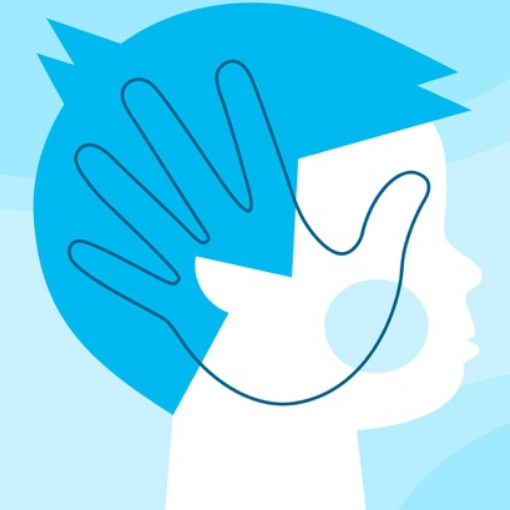 ÖZKAN ERDEK MESLEKİ EĞİTİM MERKEZİ REHBERLİK SERVİSİ
ÇOCUK İHMALİ :Çocuğun; beslenme, barınma, korunma, gözetim, eğitim, sağlık gibi temel gereksinimlerinin karşılanmamasına çocuk ihmali denir.
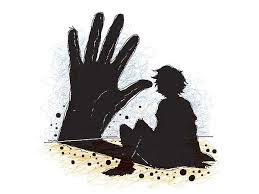 İHMAL TÜRLERİ
Fiziksel İhmal; çocuğun fiziksel ihtiyaçlarının bakım yapan kişi tarafından karşılanmamasıdır.
Fiziksel İhmal Durumları:
-Sağlık problemi ile ilgilenilmemesi
-Beslenmesine dikkat edilmemesi
-Temizlik ihtiyacının karşılanmaması
-Yaşına uygun olmayan yaşantılara maruz bırakılması
-Nerede ve kimlerle olduğunun bilinmemesi ve/veya umursanmaması 
-Terk edilmesi
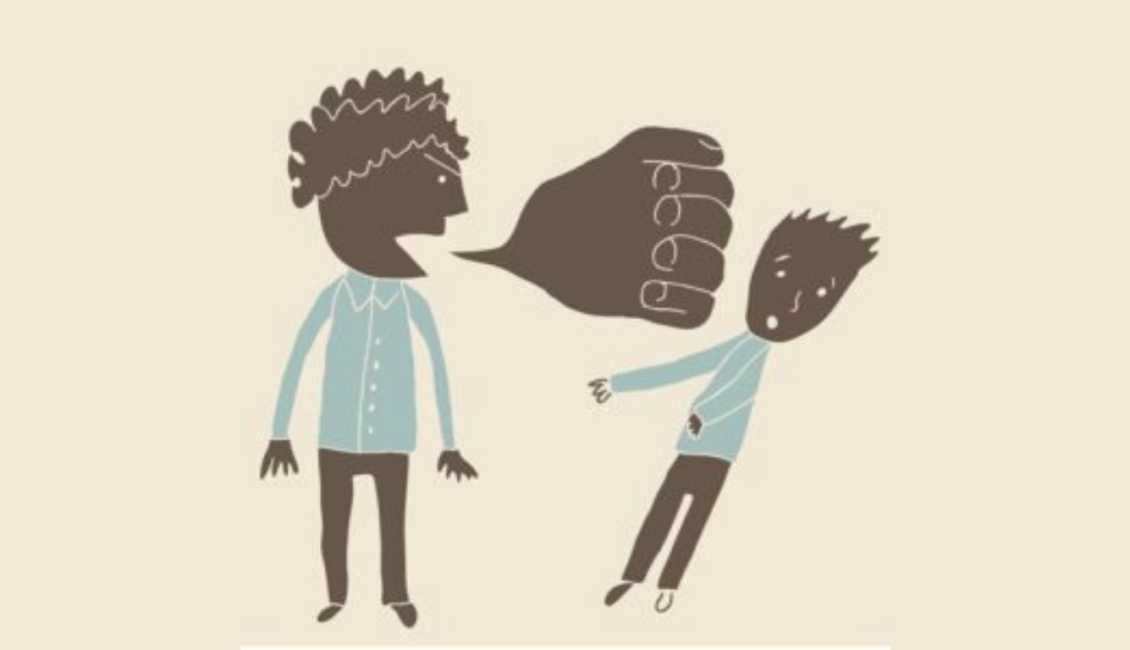 Duygusal İhmal; çoğunlukla ihmal olduğunu fark etmediğimiz ancak; çocuğun benlik saygısını düşürüp, psikososyal gelişimini olumsuz etkileyen ve toplumda diğer ihmal türlerine göre daha sık rastlanan tutumlardır.
Duygusal İhmal Durumları: 
Çocuğa yetersiz ilgi ve şefkat göstermek 
Aile içinde sözel şiddet ve kötü muameleye maruz bırakmak
Çocuğun alkol, uyuşturucu kullanmasına izin vermek Çocuğun suç işleme, saldırganlık gibi uyumsuz davranışlarına destek olmak ya da bu davranışları görmezden gelmek
Eğitimsel İhmal; Çocuğun gelişimsel ve eğitimsel ihtiyacının tutarlı olarak karşılanmamasıdır. 
   Eğitim İhmal Durumları:
 Eğitim ihtiyaçlarının karşılanmaması,
 Çocuğun okula gönderilmemesi,
 Okula gitmeye teşvik etmeme
 Ders başarısını dikkate almama
 Okul takibinin yapılmaması
 Özel eğitim gereken çocukların alması gereken eğitimden mahrum bırakılması
ÇOCUK İSTİSMARI 
0-18 yaş grubundaki çocuğun; Sağlığını, Fiziksel ve Psiko-sosyal gelişimini olumsuz etkileyen, bir yetişkin ya da toplum tarafından bilerek veya bilmeyerek gerçekleştirilen her türlü kötü muameledir.
FİZİKSEL İSTİSMAR: Çocuğun kaza dışı sebeple bir yetişkin tarafından yaralanması ve örselenmesidir. En yaygın rastlanılan ve belirlenmesi en kolay olan istismar tipidir. "Bir tokatla başlayan şiddetin artarak daha ağır boyutlara taşınması."dır. «Tokatın kulağa gelmesi, çocuğun düşerek başını sert bir zemine çarpması, duyu kaybı vb. Bunlara ek olarak yumruk atma, kemer, sopa ve sigara söndürme gibi.»
DUYGUSAL İSTİSMAR: Çocuğun duygusal ihtiyaçlarını karşılayan ebeveyn ve/veya bakım verenler tarafından çocuğa sürekli olarak, tekrarlayıcı ve uygunsuz bir biçimde karşılık verme ve tepki göstermedir. Çocuğun kişiliğini zedeleyici, duygusal gelişimini engelleyici eylemlerdir. «Çocuğun iç görüsünü ya da duygusal bütünlüğünü bozan her türlü eylem ya da eylemsizlik durumu veya çocuğun olumsuz tutum ve davranışlarla ilgi, sevgi ve bakım ihtiyaçlarından yoksun bırakılarak, psikolojik hasara uğratılmasıdır. Çocuk ayrımı yapmak duygusal istismardır.»
CİNSEL İSTİSMAR: Bir yetişkinin bir çocuğa, cinsel doyum sağlamak amacıyla yaklaşması ve onu kullanmasıdır. Bir çocuğun başka bir çocuğa güç kullanarak kendi zevki için cinsel aktivitede bulunmasıdır.
Cinsel İstismarda Mutlaka Vücut Teması Gerekli Değildir! Teşhircilik, İzlenmesi, Vücudunu göstermesi için zorlama, İstismarcının kendisine dokunulması için zorlaması, Porno izletme, Cinsel içerikli konuşmalar, Çıplak kadın ya da erkek fotoğrafı göstermek de çocuk istismarıdır. Eğer bir çocuk cinsel olarak istismar edildiğine ilişkin bilgi veriyorsa temel yaklaşım çocuğa inanmak olmalıdır. Cinsel istismar konusunda hikaye uyduran çocuk sayısı çok azdır.
ÇOCUK İHMAL VE İSTİRMARINDA ROL OYNAYAN FAKTÖRLER
AİLE YAPISI VE ÖZELLİKLERİ:
Kişilik yapısı, Madde bağımlılığı, Çocukluklarında kendilerine kötü davranış, Genç deneyimsiz anne baba olma, Çocuktan, gerçekçi olmayan beklenti, Tek ebeveyn, Boşanma, Evlilik dışı ilişki, Dürtü ve öfke kontrolü yetersizliği.
ÇOCUKLARIN ÖZELLİKLERİ: Aile içi şiddet, Ailede fiziksel, ruhsal hastalık, Düşük sosyo-ekonomik düzey, Üvey ebeveyn varlığı
YAŞANILAN ÇEVRENİN ÖZELLİKLERİ: Oturulan çevrenin uygun olmayışı, Kötü konut koşulları, Ailenin sosyal yalnızlığı/izolasyonu, Çocuk işçiliği konusunda denetleme ve rehabilitasyonun yetersizliği, Uygun beslenme, barınma ve bakım olanaklarının yetersizliği, İşsizlik oranlarının yüksek, geçim sıkıntısının yaygın olması, Çocuğun savunuculuğunu yapacak kurum ve yapıların yetersizliği, Şiddetin kabul edilir olması, hoşgörüyle karşılanması, organize şiddetin varlığı.
İNTERNET ORTAMINDAKİ RİSKLER 
Kontrolsüz internet kullanımı, İhmal ve istismara açık hale gelme, Ailenin riskli ortamın farkında olmaması, gerekli tedbirlerin alınmaması, İnternet kullanım süresi ve saatleri, Güvenli internet kullanımı eksikliği
CİNSEL İSTİSMARA UĞRAYAN ÇOCUKTAKİ DAVRANIŞSAL REAKSİYONLAR
Sosyal içe kapanma, 
Tek başınalık, 
Evden ve/veya okuldan kaçma,
 Yeme ve uyku bozuklukları öğrenme bozukluğu, 
Obsesif kompilasyon, 
Kendine zarar verme davranışı, 
Kendinden küçüklere cinsel istismarda bulunma,
 Durup dururken ağlama, 
Hassaslaşma,
 Karın ve baş ağrıları,
 Huzursuzluk
Fobiler,
 Madde bağımlılığı, 
Evden ve/veya okuldan kaçma, 
Ciddi yeme bozuklukları ( anoreksia nevroza ),
 Aşırı sinirlilik,
 Rastgele cinsel ilişkide bulunma, 
Kronik cinsel enfeksiyonlar, 
Sosyal içe kapanma,
 Psikoz ,
 Özkıyım (İntihar)
AİLELERİN ÇOCUKLARI İSTİSMARDAN KORUMAK İÇİN YAPMASI GEREKENLER
Hayır Demeyi Öğretin.
Kendini Korumayı Öğretin.
Güvenliklerini Sağlamayı Öğretin.
İyi Dokunuş ile Kötü Dokunuş Öğretin Bedenlerini Korumayı Öğretin. 
Cinsellik Konusunda Yaşına ve Gelişim Düzeyine Uygun Bilgi Verin. 
Yardım İstemeyi Öğretin
 Her Zaman Sır Saklanmayacağını öğretin.
İHMAL VE İSTİSMAR DURUMUYLA KARŞILAŞIRSAM ‘NE YAPMALIYIM?’
Yapacağınız en iyi şey, onu dinleyerek inandığınızı göstermenizdir. 
Olanlardan dolayı sizin de çok üzgün olduğunuzu, her zaman yanında olacağınızı ve bu olayın onun suçu olmadığını belirtin
Cinsel istismar oluşmuşsa mutlaka önce ilgili kurumlara başvurulmalı vücutta ve giysilerde hiçbir temizlik yapılmadan muayeneye gidilmelidir. Banyo yapmak, giysileri değiştirmek gibi davranışlar saldırganın ve suçun belirlenmesinde yardımcı olabilecek ipucu ve kanıtların yok olmasına yol açabilir. Deliller için ilk 72 saat çok önemlidir.
Tüm ihmal ve istismar türleri için bildirim yükümlülüğü zorunludur. Eğer çocuğunuz böyle bir duruma maruz kalmışsa, hem siz hem de çocuğunuz mutlaka uzman yardımı almalıdır. Unutmayın bu onun suçu değil…